I can recognize and apply properties of sides and angles of parallelograms
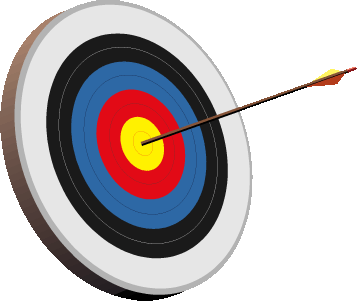 I can recognize and apply properties of the diagonals of a parallelogram
Lesson 6-1
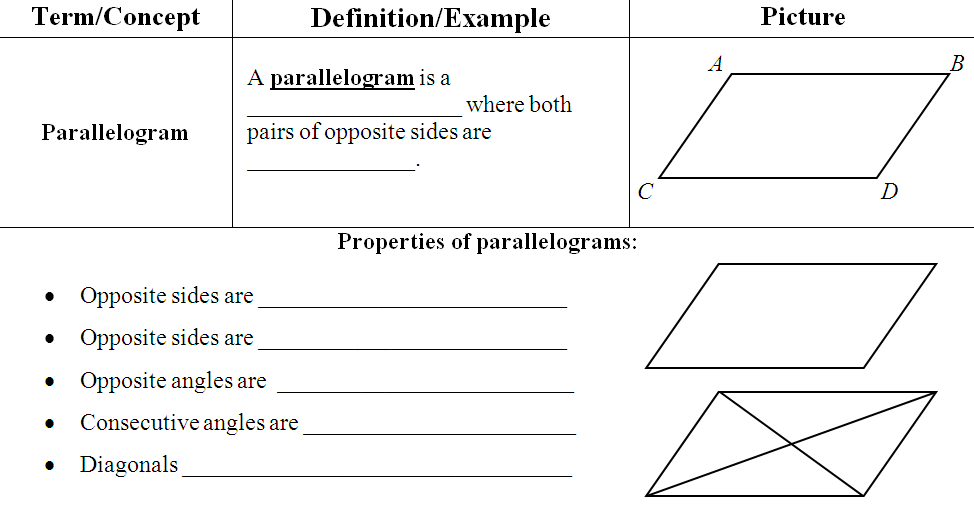 quadrilateral
parallel
parallel
congruent
congruent
supplementary
bisect each other
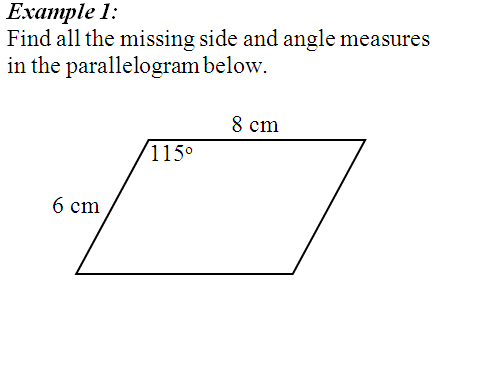 65°
6 cm
115°
65°
8 cm
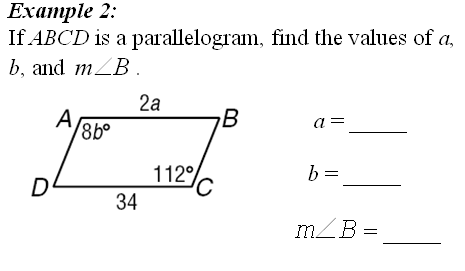 17
14
68°
2a = 34
8b = 112
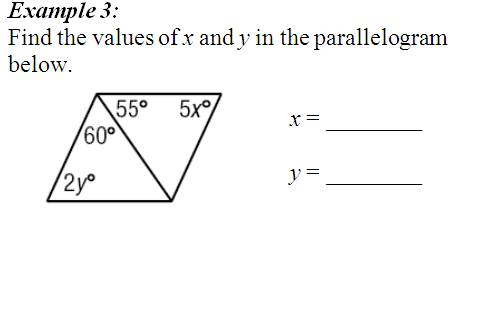 13
32.5
60°
55°
5x + 55 + 60 = 180
2y + 55 + 60 = 180
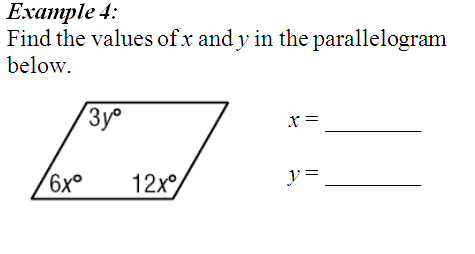 10
40
60°
120°
6x + 12x = 180
3y = 120
x = 10
y = 40
Warm up
Given these points: A(4, 0)  B(0, 3)   C(-3, -1)   D(1, -4)

Find:
The distance of AB and CD.
The slope of AB and CD.
The midpoint of AC and BD.
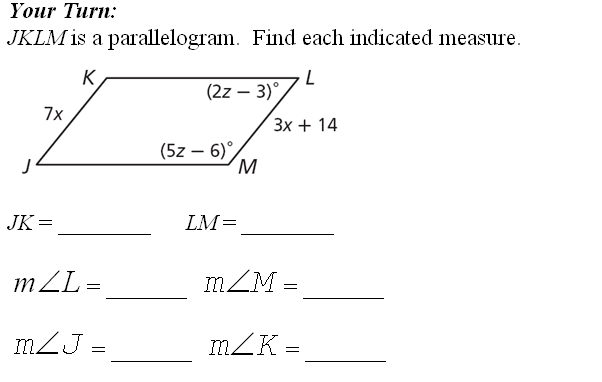 3x + 14 = 7x
x = 3.5
24.5
24.5
2z – 3 + 5z – 6 = 180
51°
129°
x = 27
51°
129°
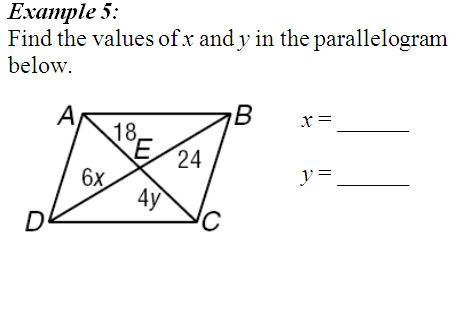 4
4.5
6x = 24
4y = 18
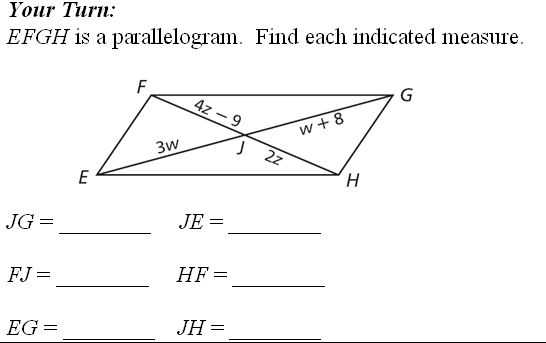 3w = w + 8
w = 4
4z – 9 = 2z
12
12
z = 4.5
9
18
24
9
ASSIGNMENT
6.1 worksheet
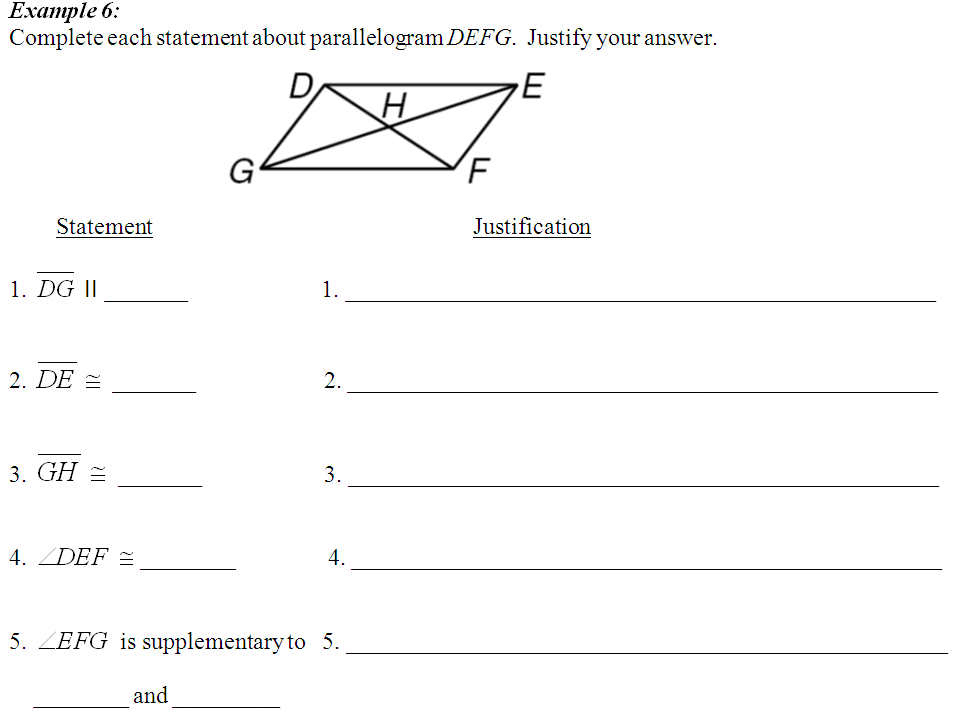 EF
Opp sides are parallel
Opp sides are congruent
GF
Diagonals bisect each other
EH
Opp angles are congruent
∠FGD
Consec angles are suppl.
∠DEF
∠DGF
Warm up
ACT warm up on your warm up sheet!

Have your 6.1 worksheet out so I can check it off!
I can recognize the conditions that ensure a quadrilateral is a parallelogram
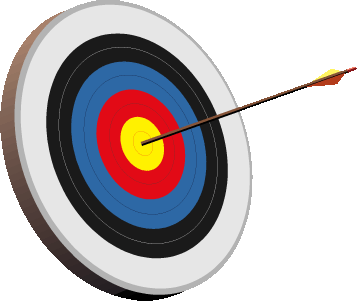 I can prove that a set of points forms a parallelogram in the coordinate plane
Lesson 6-2
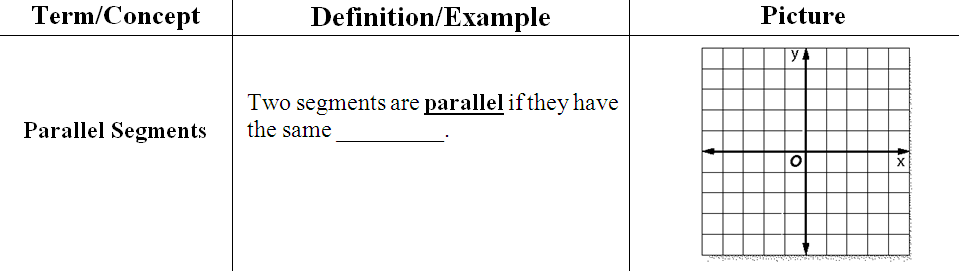 m = 3/5
slope
m = 3/5
AB ∥ DC
AD ∥ BC
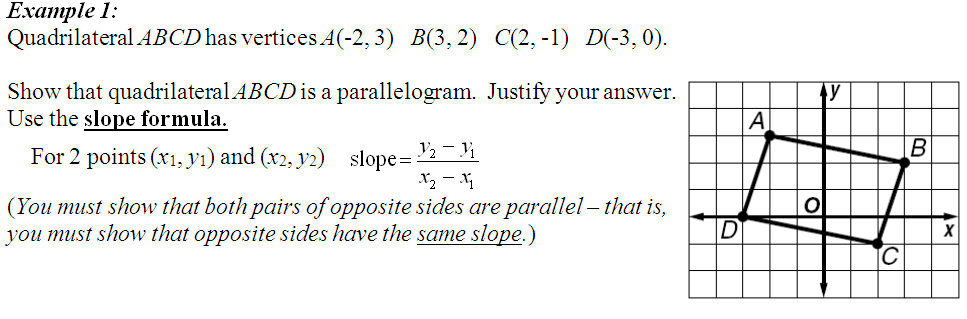 1
1
3
3
–
–
5
5
1
1
slope AB =
slope AD =
slope DC =
slope BC =
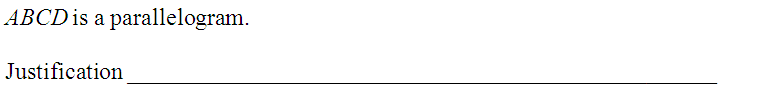 and
AB ≅  DC
AD ≅  BC
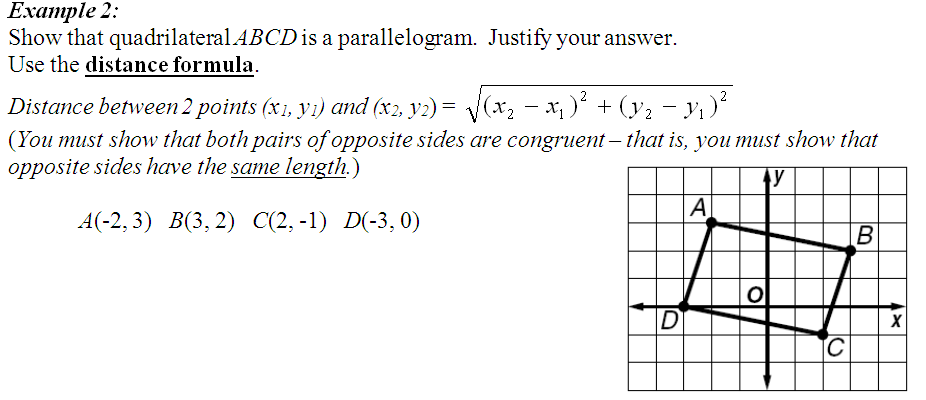 AB =
AD =
DC =
BC =
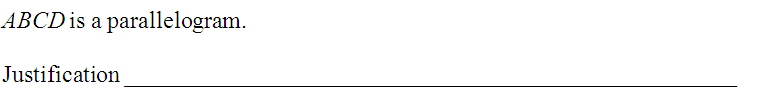 and
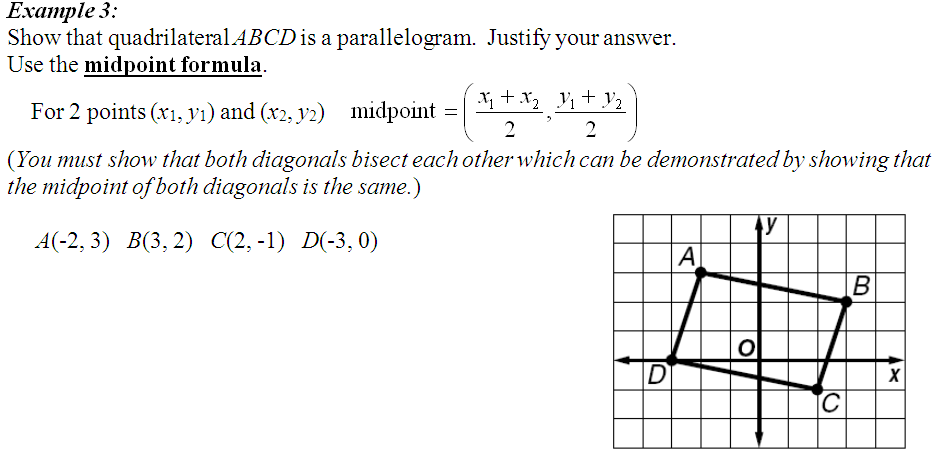 (0, 1)
mp of AC =
(0, 1)
mp of BD =
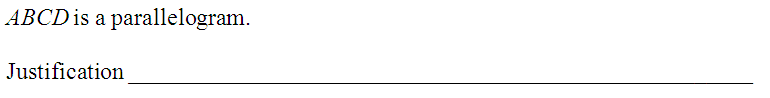 diagonals bisect each other
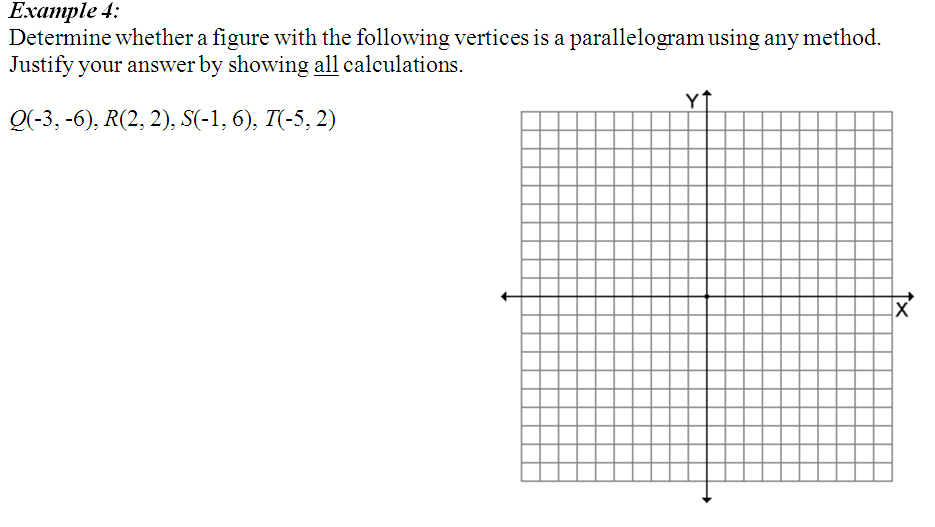 S
(-1.5, 2)
mp of TR =
T
R
(-2, 0)
mp of SQ =
Q
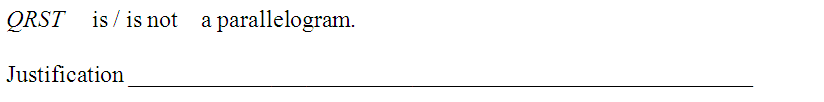 Diagonals DON’T bisect each other
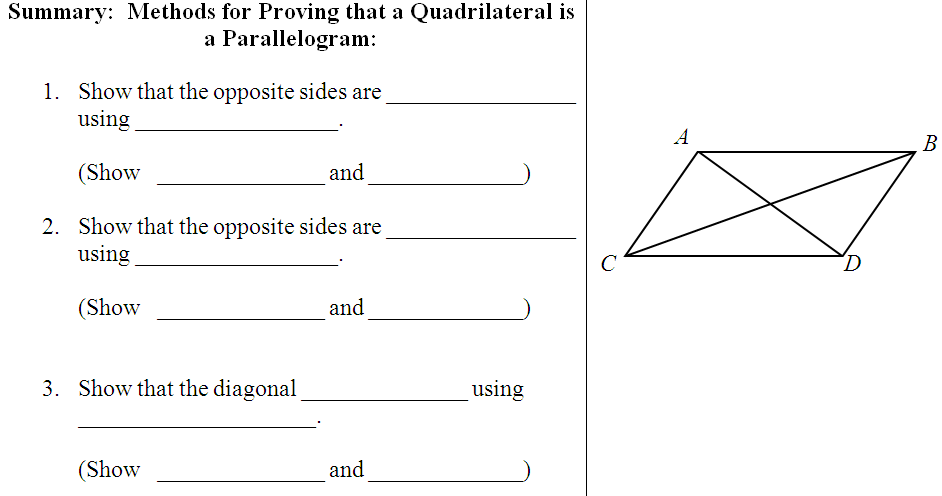 parallel
slope formula
AC ∥ BD
AB ∥ CD
congruent
distance formula
AB ≅ CD
AC ≅ BD
bisect
midpoint formula
mp of AD
=
mp of CB
ASSIGNMENT
6-2 worksheet
Warm Up
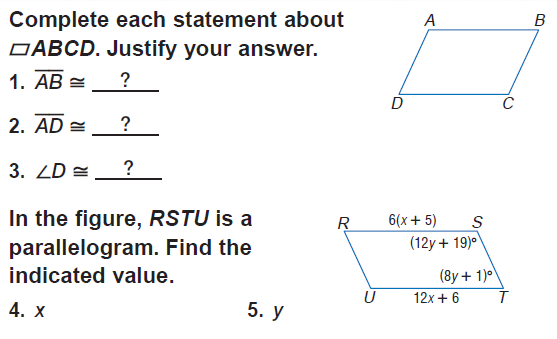 I can recognize and apply properties of rectangles
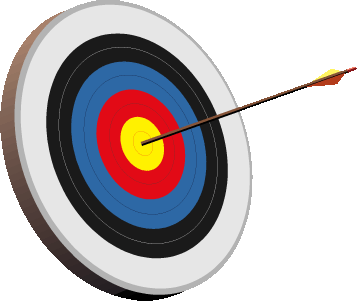 I can determine whether parallelograms are rectangles
Lesson 6-3
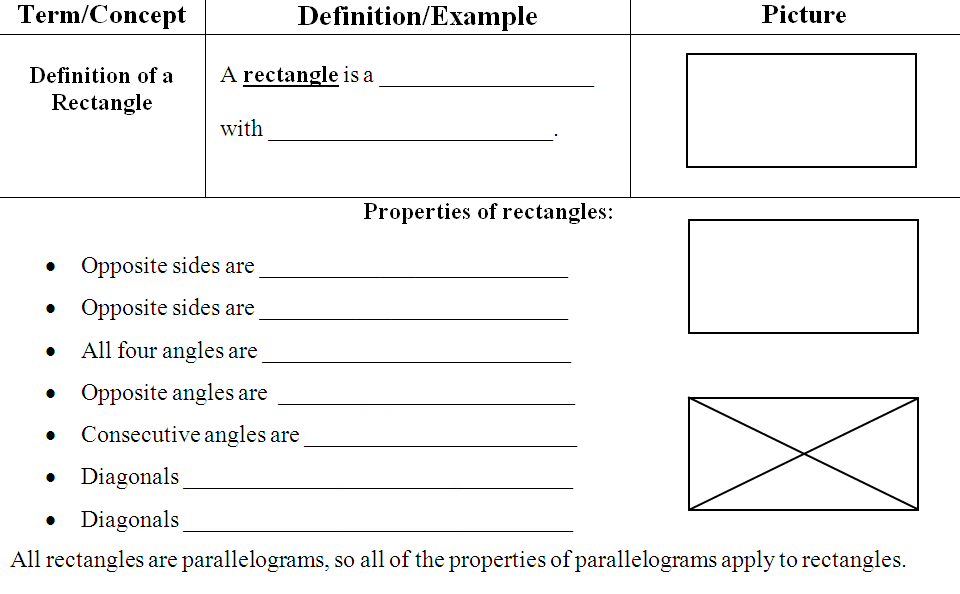 quadrilateral
4 right angles
parallel
congruent
90°
congruent
supplementary
bisect each other
Are congruent
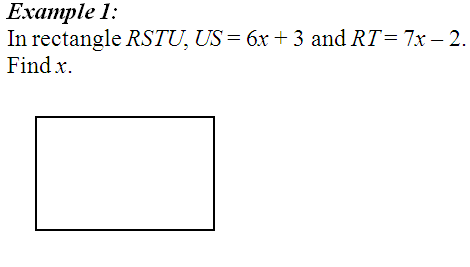 R
R
S
S
6x + 3 = 7x – 2
5 = x
U
U
T
T
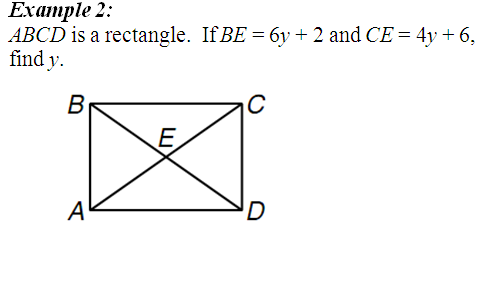 6y + 2 = 4y + 6
y = 2
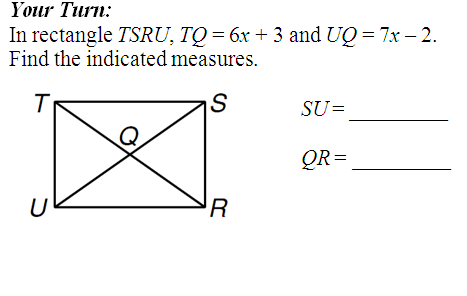 66
33
6x + 3 = 7x – 2
x = 5
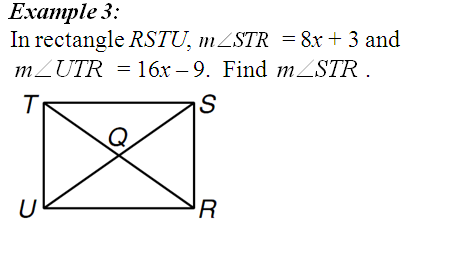 8x + 3 + 16x – 9 = 90
24x – 6 = 90
x = 4
m∠STR = 35°
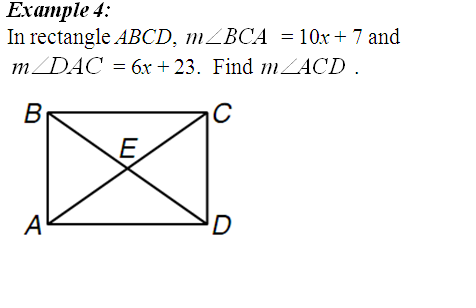 47°
?
10x + 7 = 6x + 23
x = 4
m∠ACD = 90 – 47 = 43°
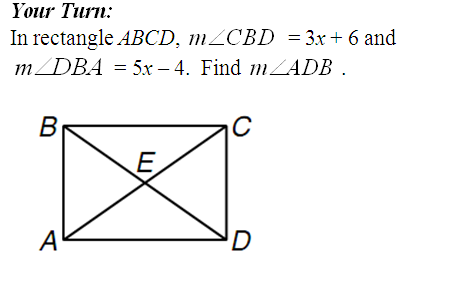 39°
3x + 6 + 5x – 4 = 90
x = 11
?
m∠ADB = 39°
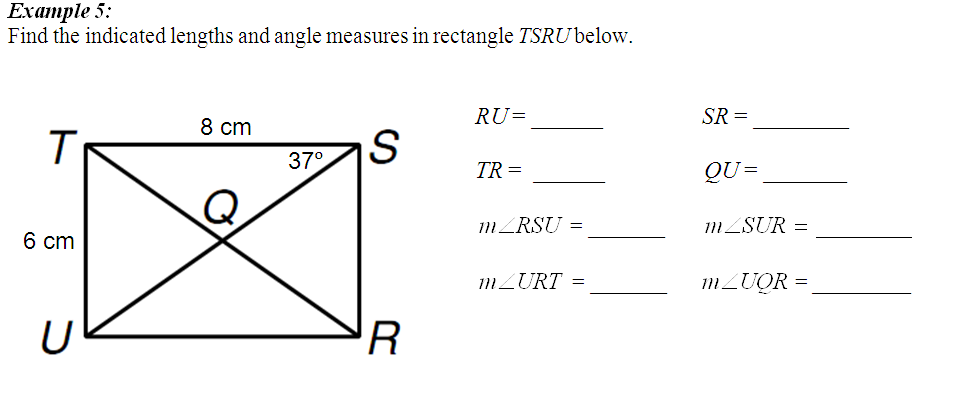 8 cm
6 cm
10 cm
5 cm
53°
37°
53°
37°
106°
37°
37°
62 + 82 = c2
c
6
100 = c2
10 = c
8
ASSIGNMENT
6-3 worksheet
W
X
Z
Y
WARM-UP:  Find a, b and c so that WXYZ is a parallelogram
22°
m∠WZX = 36°
2b – 4
m∠WXZ = 22°
10
m∠YZX = 5a°
3c – 2
m∠YXZ = (2b – 4)°
36°
WZ = 10 cm
5a
XY = 3c – 2  cm
W
X
Z
Y
WARM-UP:  Find a, b and c so that WXYZ is a parallelogram
5a = 22
22°
a = 4.4
2b – 4
2b – 4  = 36
10
3c – 2
b = 20
36°
3c – 2 = 10
5a
c = 4
I can recognize the conditions that ensure a quadrilateral is a rectangle
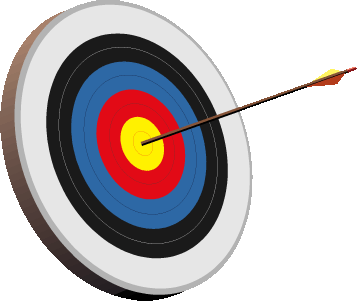 I can prove that a set of points forms a rectangle in the coordinate plane
Lesson 6-4
5
3
•  –
3
5
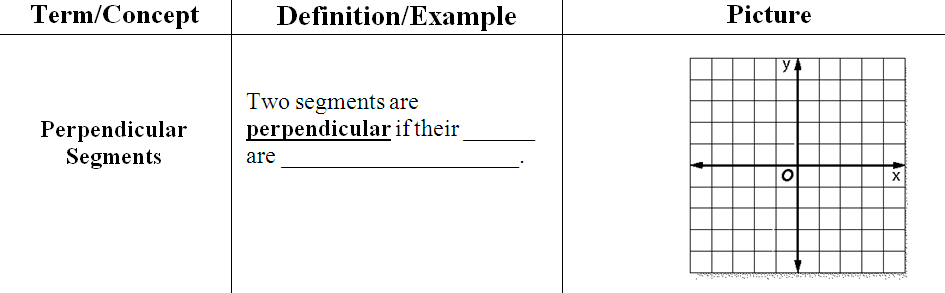 m = 3/5
slopes
opposite reciprocals
m = -5/3
= -1
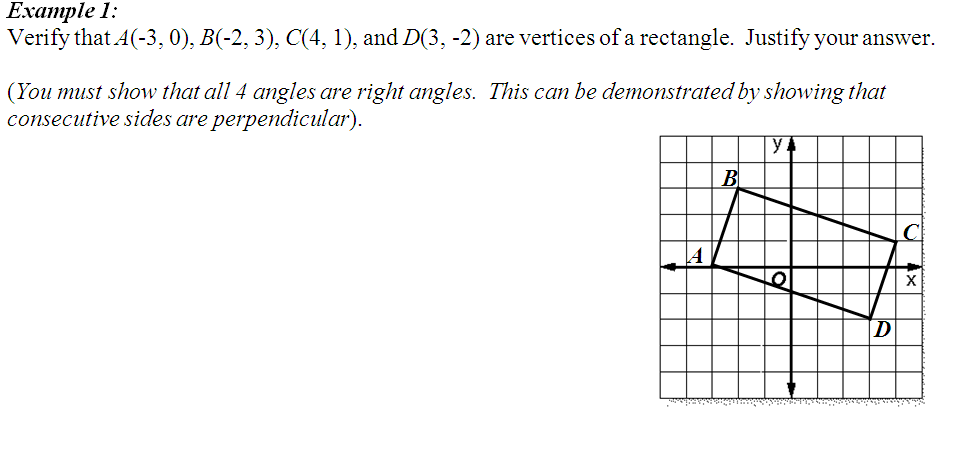 3/1
slope of AB =
-1/3
3/1
slope of BC =
-1/3
3/1
3/1
3/1
slope of CD =
slope of DA =
-1/3
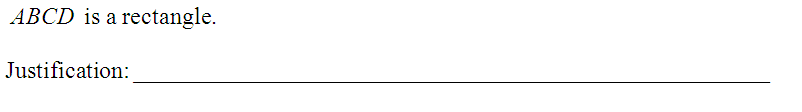 AB ⊥ BC,
BC ⊥ CD,
and  DA ⊥ AB
CD ⊥ DA,
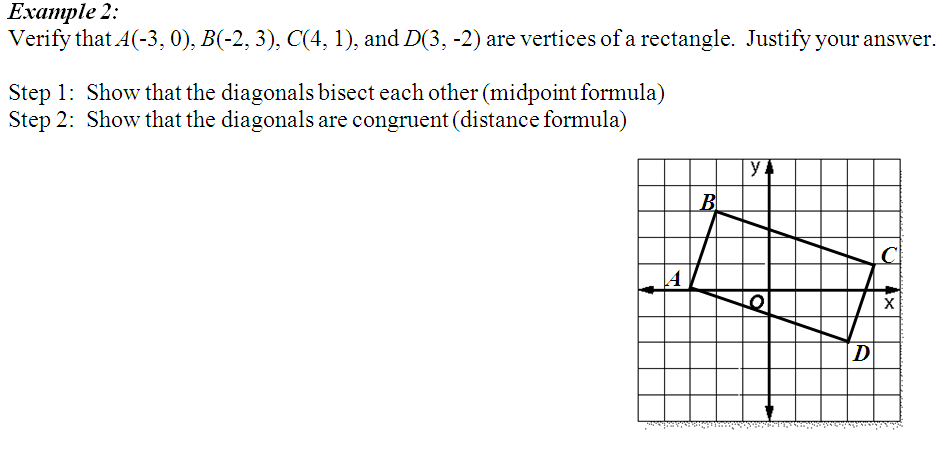 (0.5,0.5)
mp of AC =
 parallelogram
mp of BD =
(0.5, 0.5)
Dist AC =
 rectangle
Dist BD =
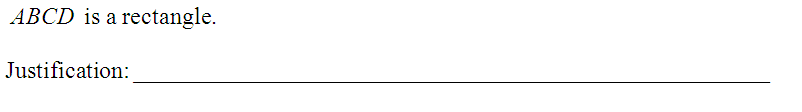 Diagonals bisect each other AND are congruent
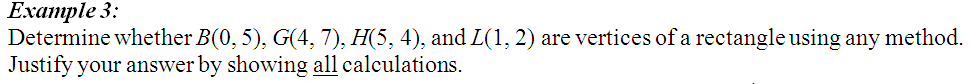 (2.5,4.5)
mp of LG =
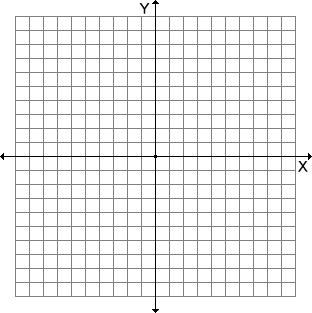 (2.5, 4.5)
mp of BH =
G
 parallelogram
B
H
L
Dist LG =
 Not a  rectangle
Dist BH =
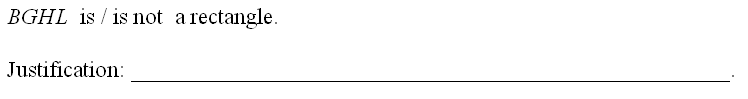 Diagonals are not congruent
ASSIGNMENT
6-4 worksheet
I can recognize and apply the properties of rhombi
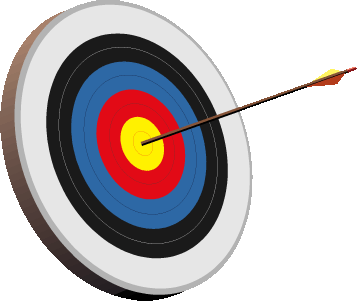 I can recognize and apply the properties of squares
Lesson 6-5
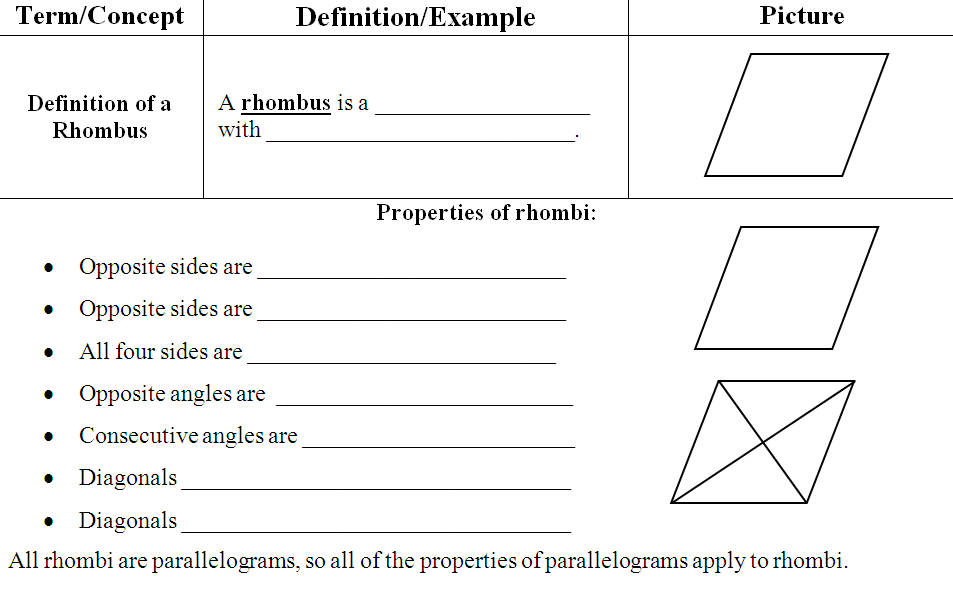 quadrilateral
4 congruent sides
parallel
congruent
congruent
congruent
supplementary
bisect each other
are perpendicular
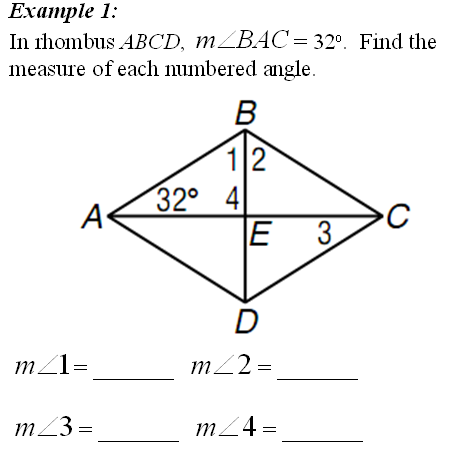 58°
58°
32°
90°
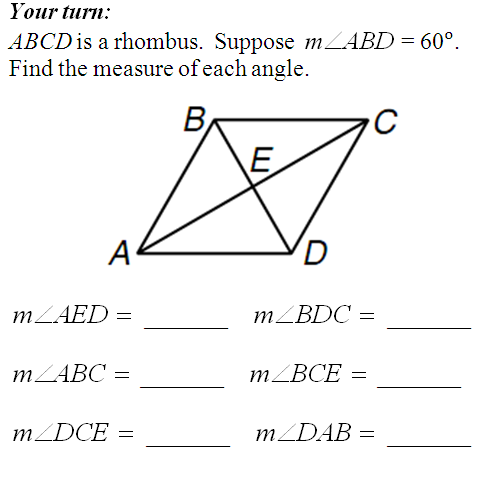 60°
30°
60°
30°
30°
60°
60°
30°
60°
90°
120°
30°
60°
30°
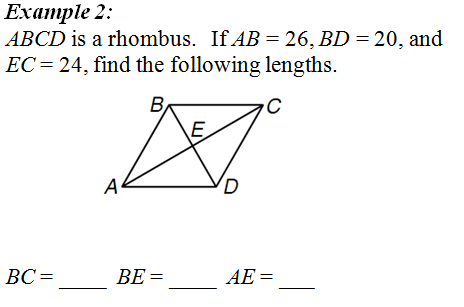 26
10
48
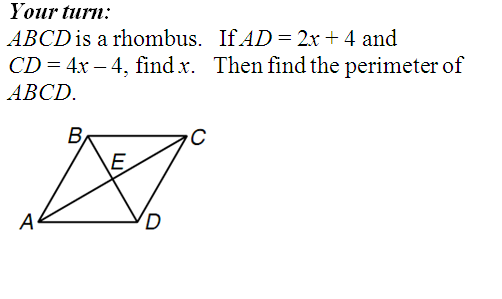 2x + 4 = 4x – 4
4x – 4
x = 4
2x + 4
12
Perimeter = 4(12) = 48
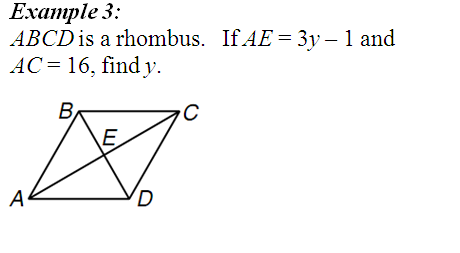 3y – 1 = 8
8
y = 3
3y – 1
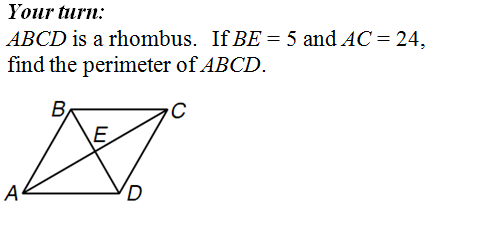 12
52 + 122 = c2
c
5
169 = c2
13 = c
Perimeter = 52
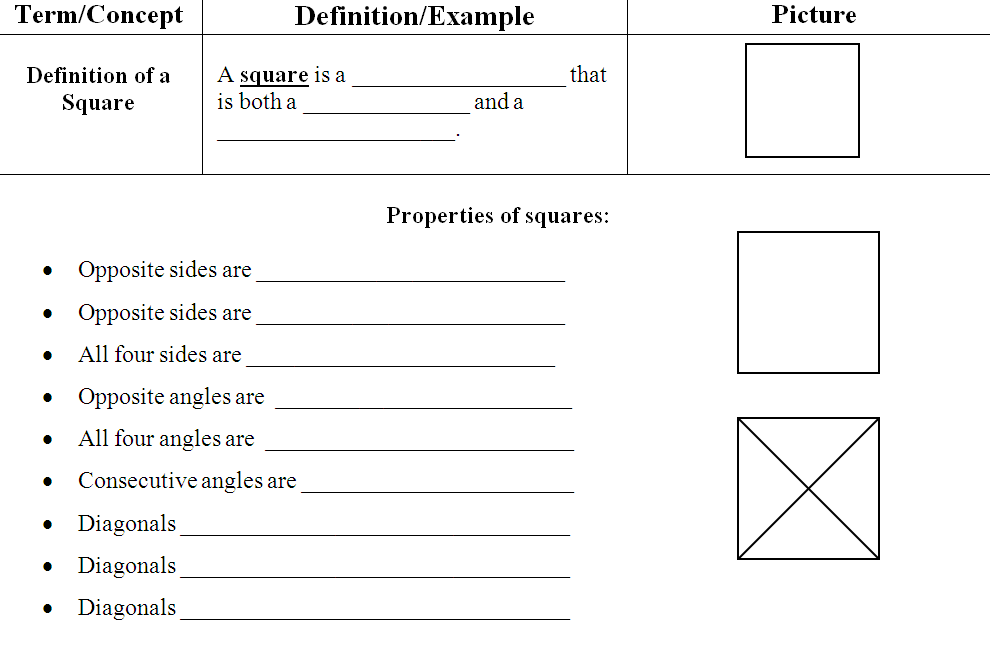 quadrilateral
rectangle
rhombus
parallel
congruent
congruent
congruent
90°
supplementary
bisect each other
are congruent
are perpendicular
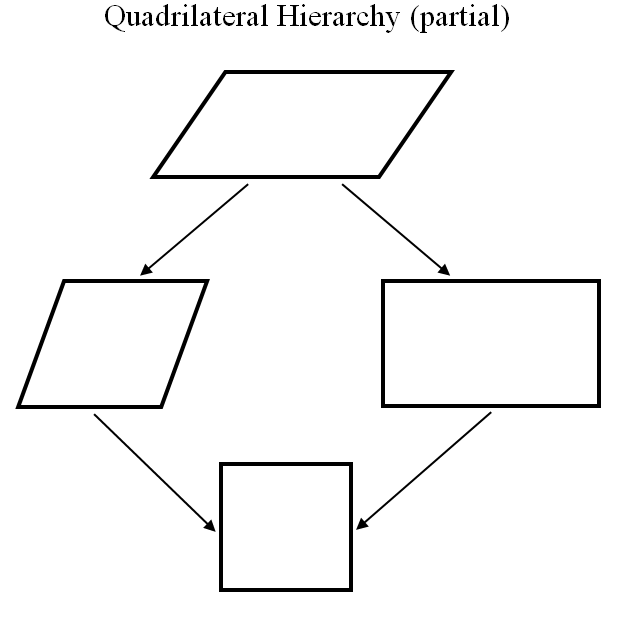 diagonals bisect
parallelogram
diagonals bisect AND ⏊
diagonals bisect AND ≅
rectangle
rhombus
square
diagonals bisect, ≅ AND ⏊
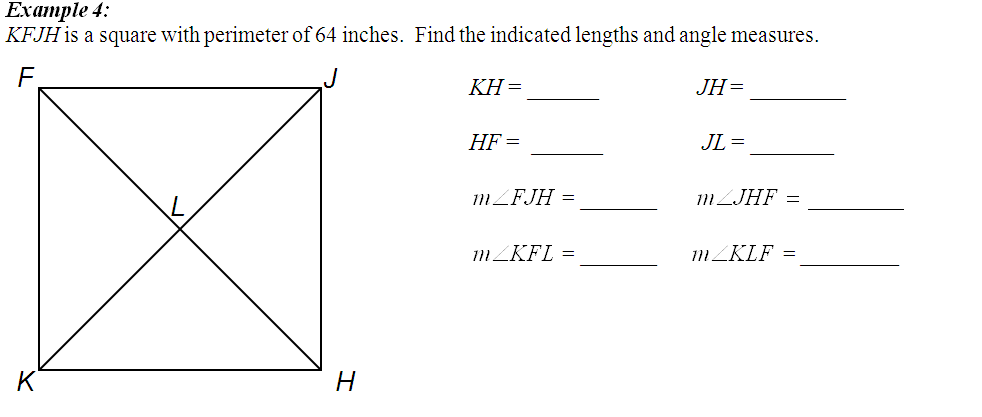 16
16
16
22.6
11.3
45°
90°
16
16
45°
90°
45°
45°
162 + 162 = c2
16
512 = c2
22.6 = c
ASSIGNMENT
6-5 worksheet
I can recognize the conditions that ensure a quadrilateral is a rhombus or square
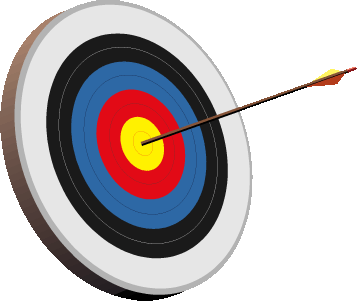 I can prove that a set of points forms a rhombus or square in the coordinate plane
Lesson 6-6
STEPS:
Check if the shape is a parallelogram.
Use midpoint formula to see if the diagonals bisect
2.  Check if the shape is a Rectangle.
Use distance formula to see if the diagonals are congruent
3.  Check if the shape is a rhombus.
Use slope formula to see if the diagonals are perpendicular
If the answer is “yes” to all of the above, the figure is also a …
                               SQUARE
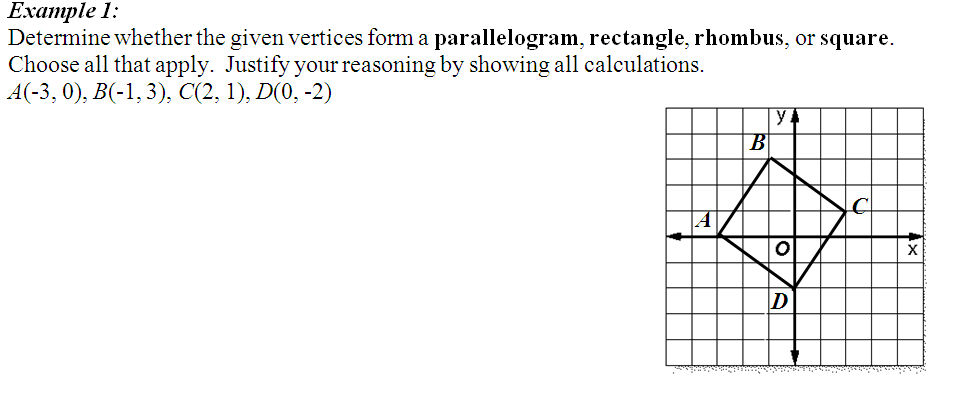 1
5
–
5
1
 parallelogram
(-0.5, 1.5)
mp of AC =
(-0.5, 1.5)
mp of BD =
 rectangle
Dist AC =
Dist BD =
 rhombus
slope AC =
slope BD =
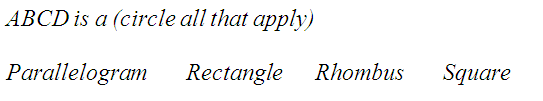 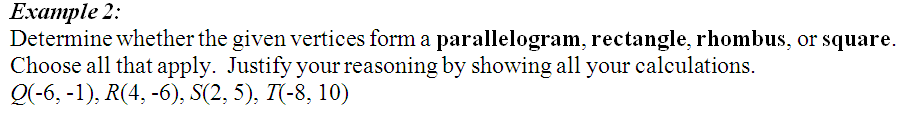 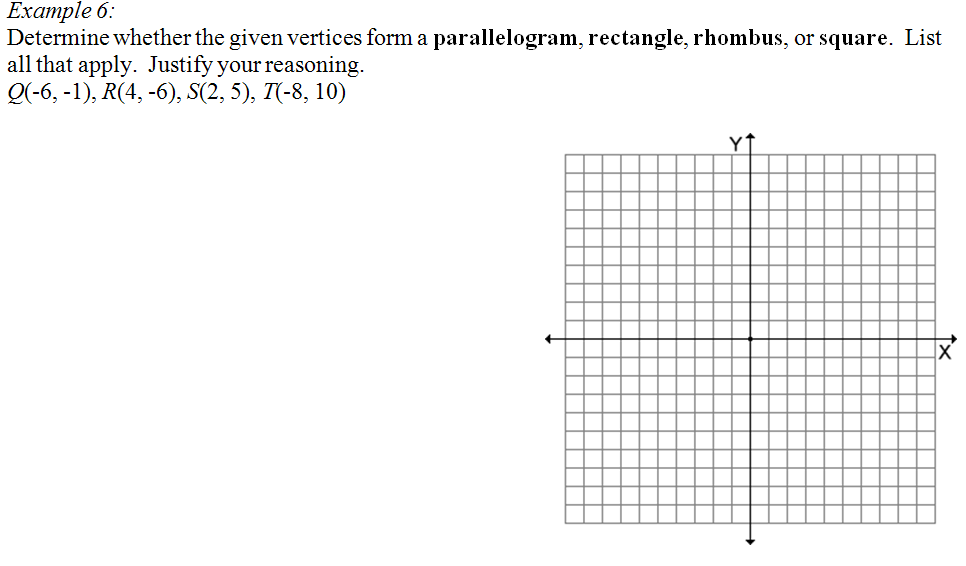 6
16
3
4
= –
=
–
8
12
4
3
T
(-2, 2)
mp of QS =

(-2, 2)
mp of RT =
S
Dist QS =

Dist RT =
Q
slope QS =
R

slope RT =
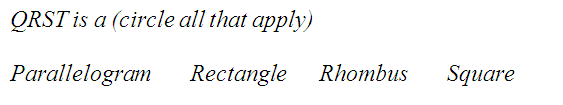 ASSIGNMENT
6-6 worksheet
I can recognize and apply the properties of trapezoids
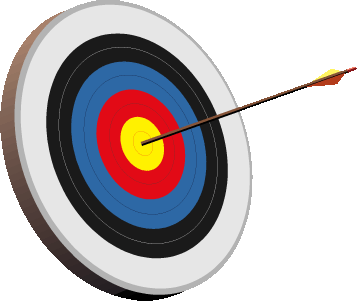 I can solve problems involving the medians of trapezoids
Lesson 6-7
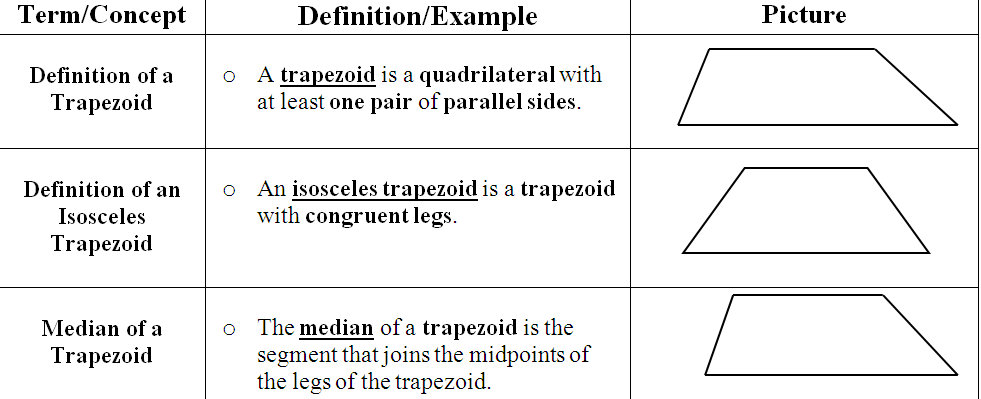 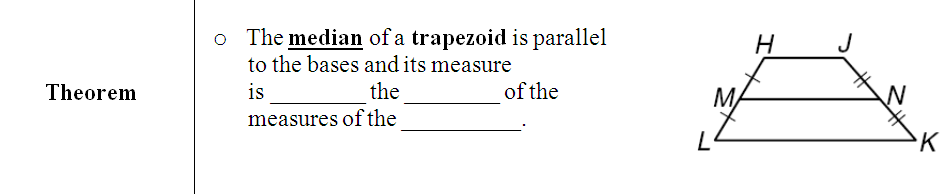 sum
half
bases
HJ + LK
MN =
2
Median is the average of the bases
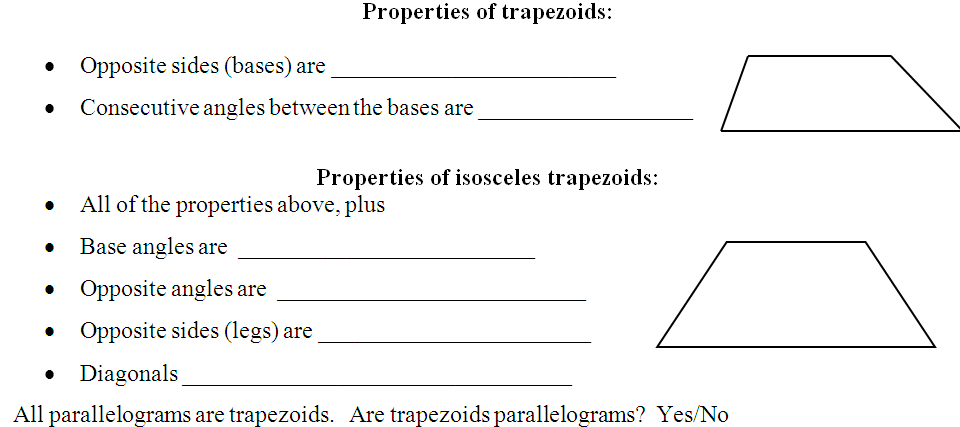 parallel
180°
180°
supplementary
congruent
supplementary
congruent
are congruent
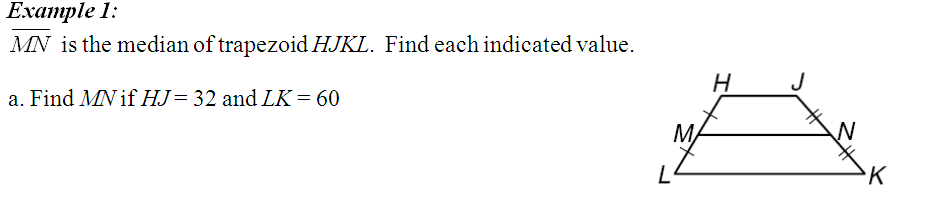 32
46
?
32 + 60
= 46
MN =
60
2
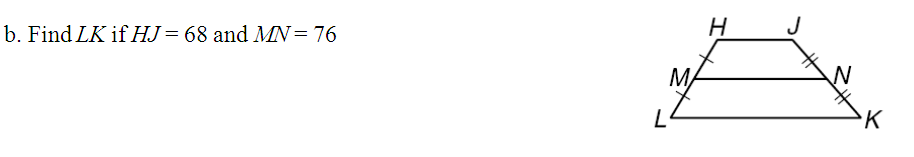 68
76
68 + x
76 =
?
2
= 84
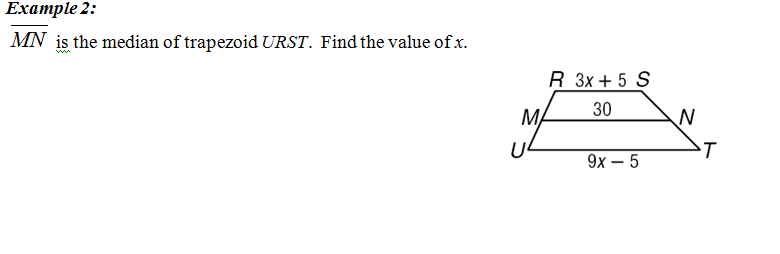 20
3x + 5
+ 9x – 5
= 30
2
40
12x
= 60
x = 5
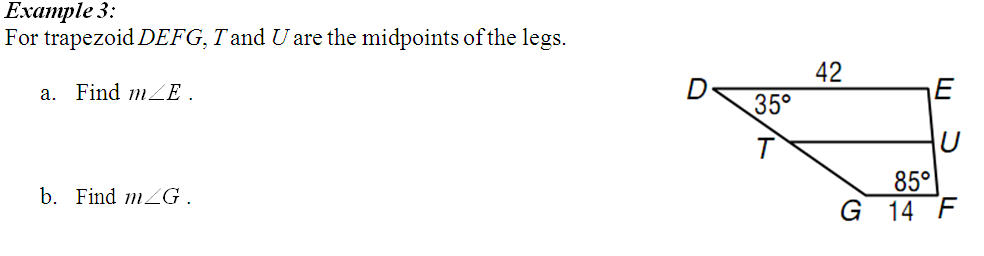 180 – 85 = 95°
180 – 35 = 145°
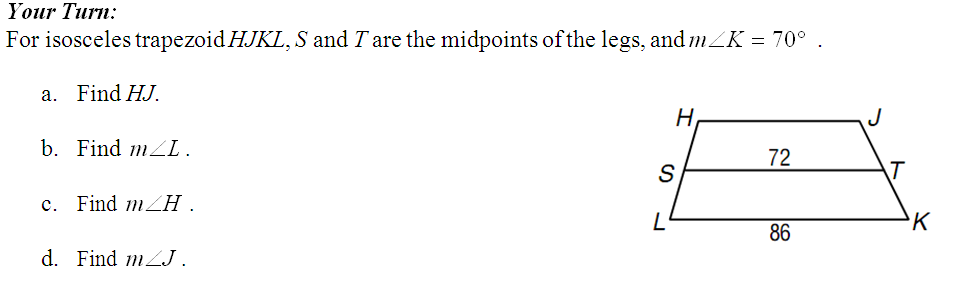 58
70°
110°
110°
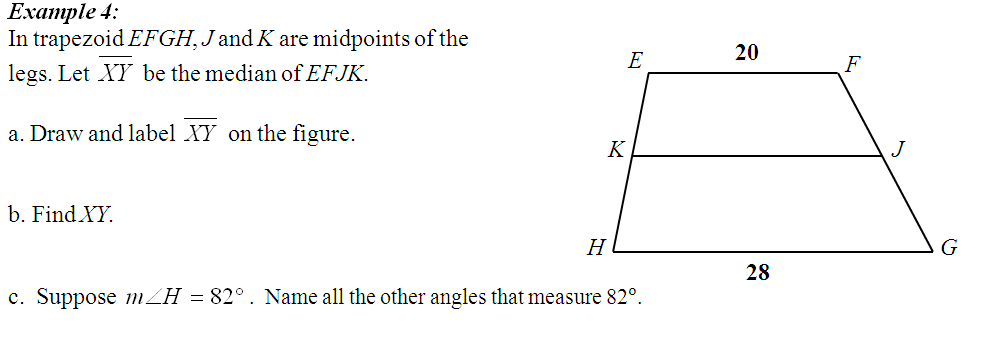 X
Y
24
22
∠JKE
∠YXE
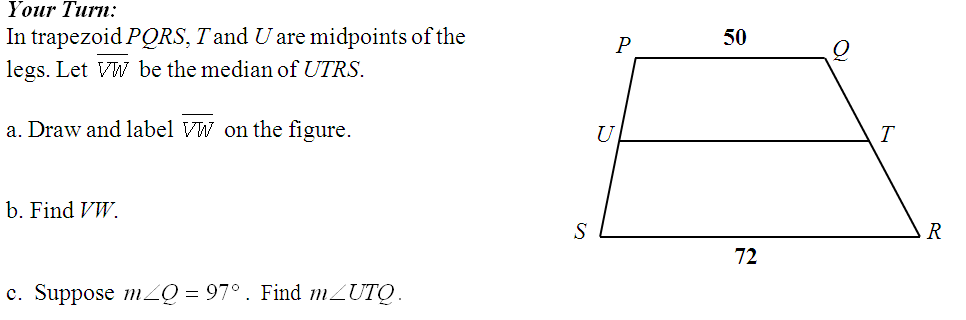 61
V
W
66.5
83°
Need to show one pair of sides are parallel
2
3
1
1
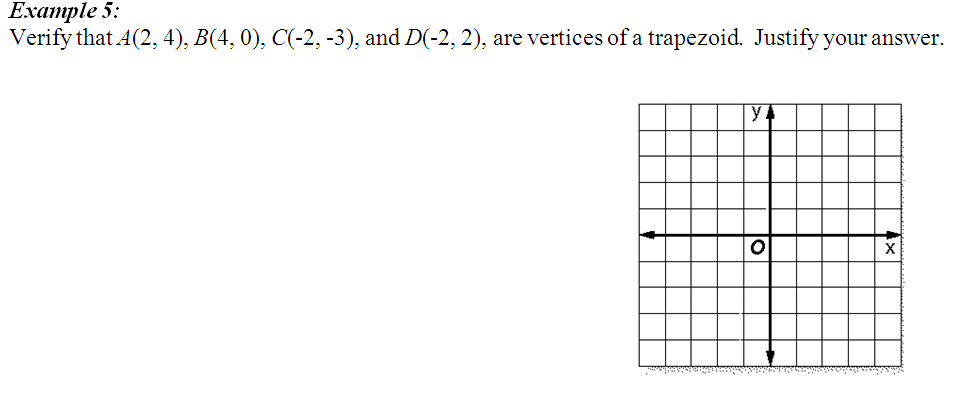 =
=
4
6
2
2
A
slope AD =
D
B
slope BC =
C
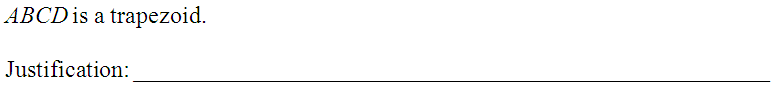 AD ∥ BC
ASSIGNMENT
6-7 worksheet
I can recognize and apply the properties of kites
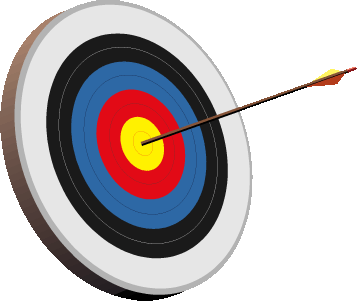 I can use the quadrilateral hierarchy
Lesson 6-8
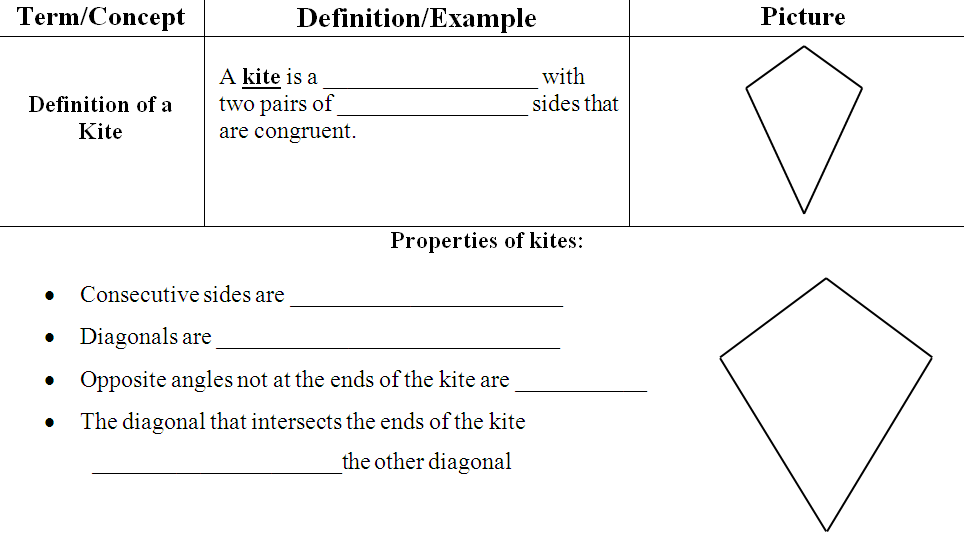 quadrilateral
consecutive
end
congruent
perpendicular
congruent
bisects
end
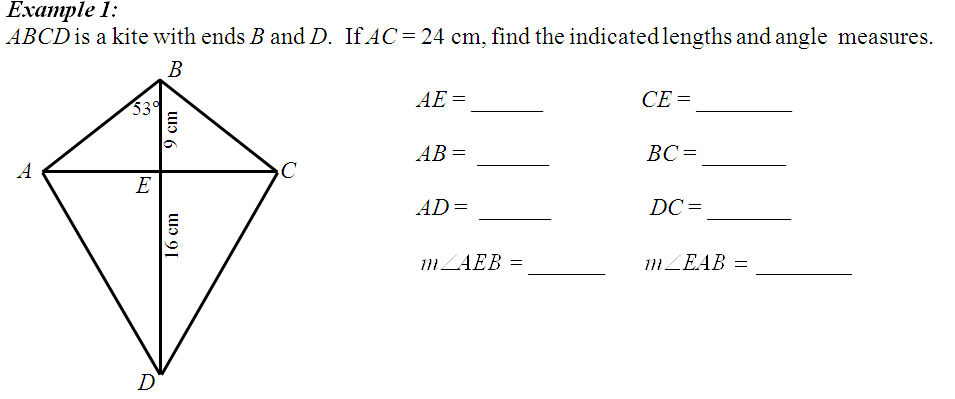 12
12
15
15
12
20
20
90°
37°
92 + 122 = c2
122 + 162 = c2
225 = c2
400 = c2
15 = c
20 = c
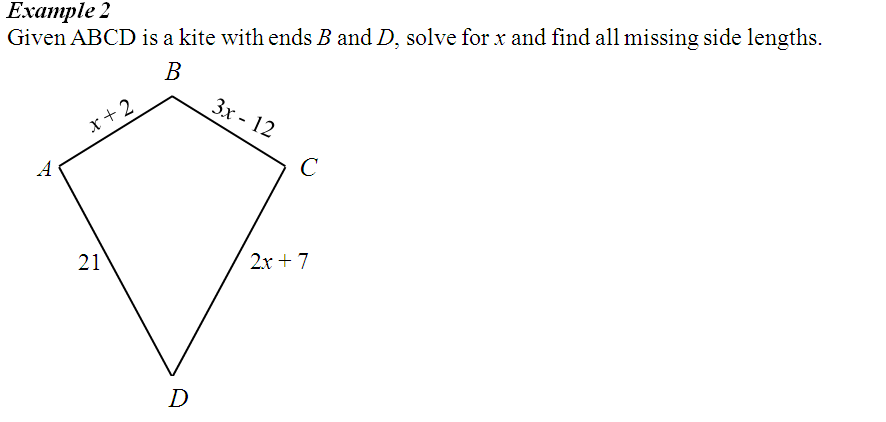 9
9
2x + 7 = 21
x = 7
21
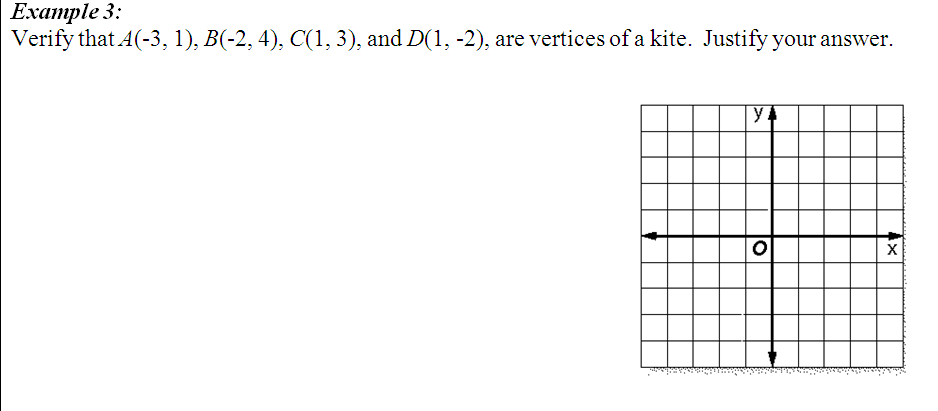 B
Dist AB =
C
A
Dist BC =
Dist CD =
D
Dist DA =
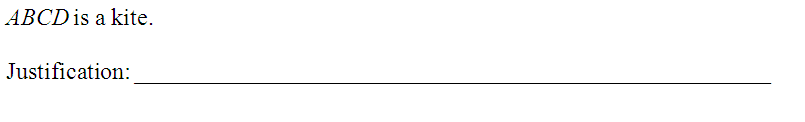 AB ≅  BC
CD ≅  DA
and
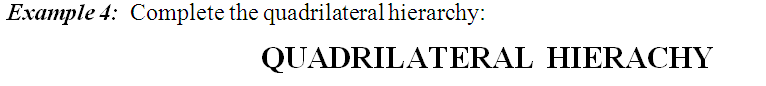 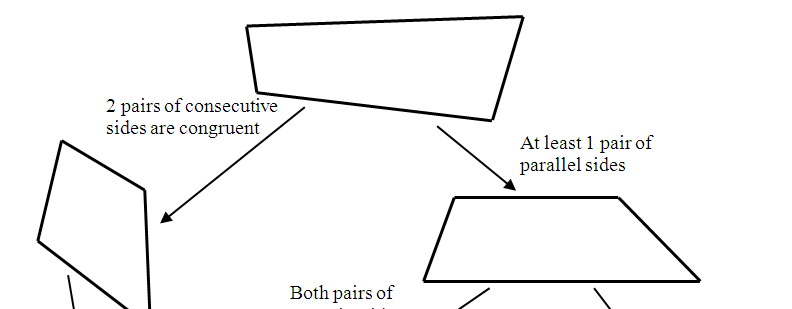 Quadrilateral
Kite
Trapezoid
Trapezoid
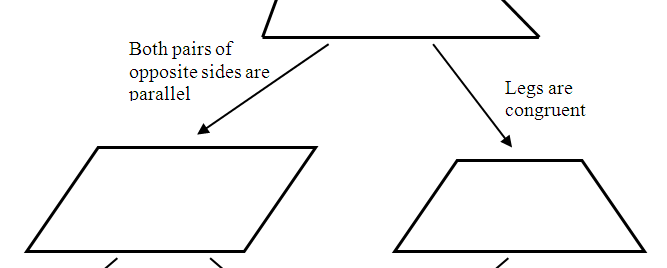 Isosceles Trapezoid
Parallelogram
Parallelogram
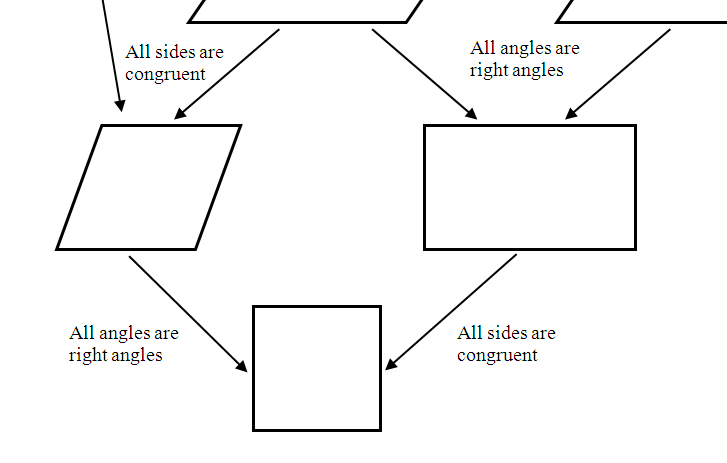 Rhombus
Rectangle
Square
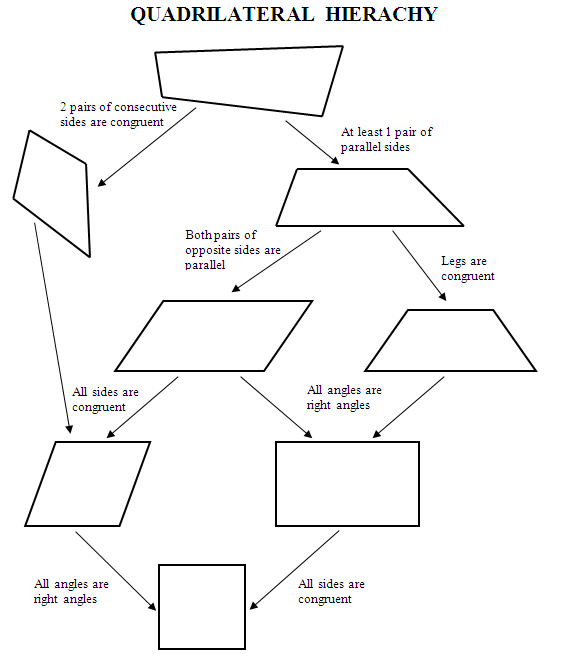 Quadrilateral
Kite
Trapezoid
Isosceles Trapezoid
Parallelogram
Rhombus
Rectangle
Square
X
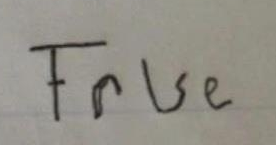 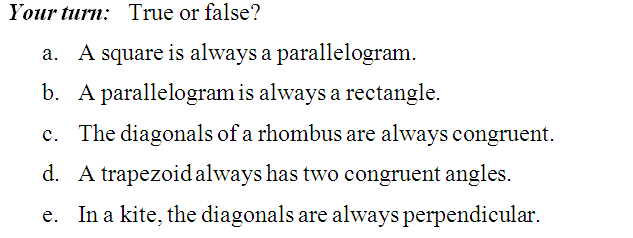 True
False
False
False
True
ASSIGNMENT
6-8 worksheet
I can construct a
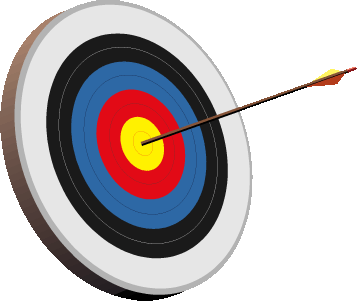 Parallelogram
Rectangle
Rhombus
Square
Lesson 6-9
bisect
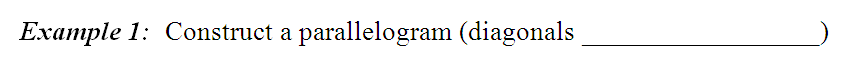 bisect
are ≅
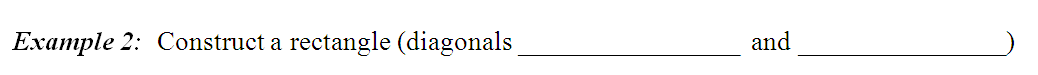 bisect
are ⊥
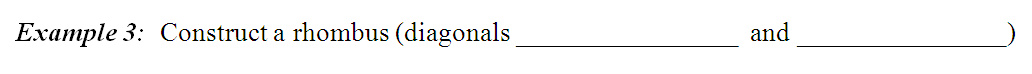 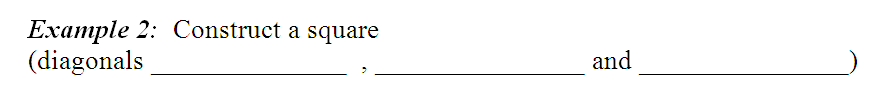 are  ⊥
bisect
are  ≅